Отчет об исполнении бюджета Пестяковского муниципального района за 2022 год
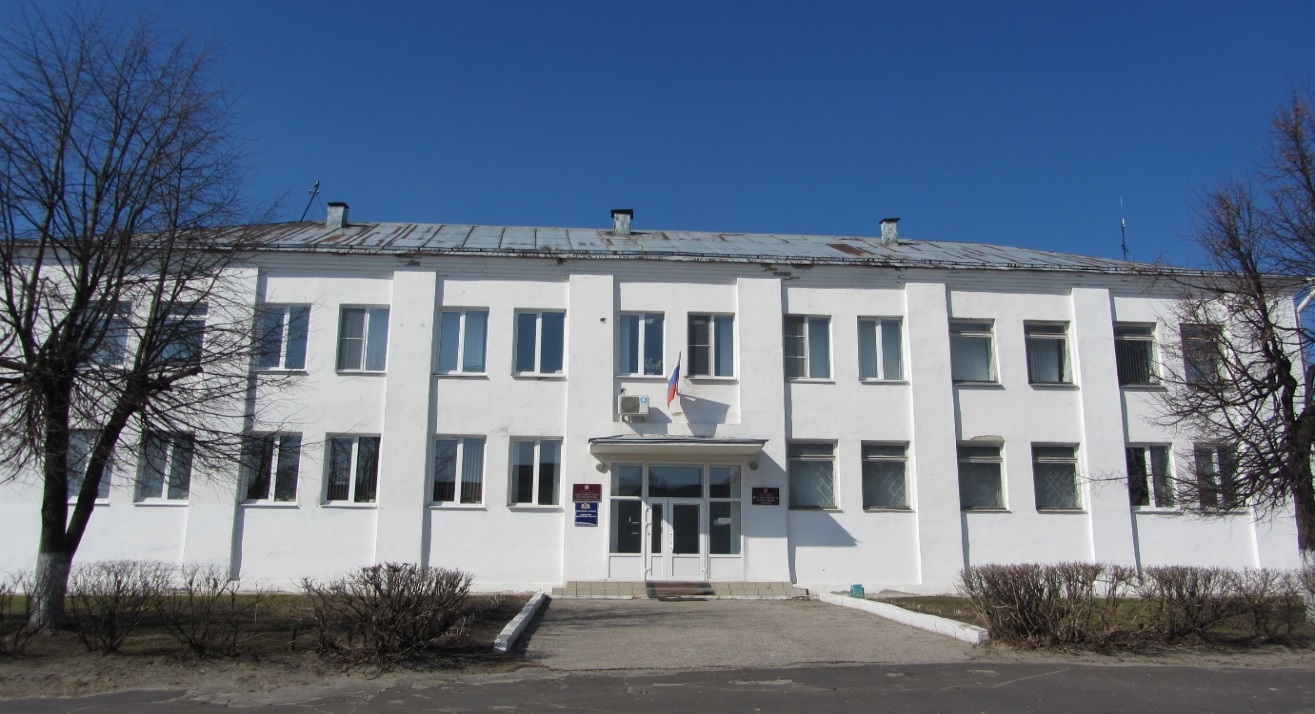 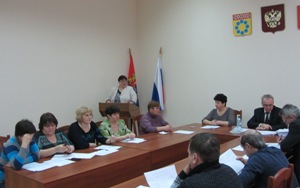 Пестяки - 2023
Отчет об исполнении  бюджета Пестяковского муниципального района
 за 2022 год
Итоги исполнения бюджета Пестяковского муниципального района в 2022 году
Анализ поступления налоговых и неналоговых доходов бюджета Пестяковского муниципального района в 2022 году в сравнении с 2021
 годом в разрезе доходных источников, тыс.руб
5
Налоговые доходы бюджета Пестяковского муниципального района за 2022 год, тыс. руб.
Неналоговые доходы бюджета Пестяковского муниципального района за 2022 год, тыс. руб.
8
Структура поступлений неналоговых доходов бюджета Пестяковского муниципального района в 2021 – 2022 годах, тыс.руб.
9
Безвозмездные поступления в бюджет Пестяковского муниципального района за 2022 год, тыс. руб.
Структура  безвозмездных поступлений  из других уровней бюджета в бюджет Пестяковского муниципального района за 2021 – 2022 годах, тыс.руб.
Анализ исполнения расходной части  бюджета Пестяковского муниципального района по разделам классификации расходов  за 2022 год
Исполнение бюджета Пестяковского муниципального района по расходам по разделам бюджетной классификации за 2022 год, тыс. руб.
13
Исполнение бюджета Пестяковского муниципального района по расходам по разделам бюджетной классификации за 2022 год, руб.
Сведения об объеме муниципального долга по состоянию на 01.01.2023г. по бюджету Пестяковского муниципального района
Материалы подготовлены Финансовым отделом Администрации Пестяковского муниципального района
Контактная информация 
адрес :Россия, Ивановская область, п.Пестяки,ул.Ленина  д.4
Тел: 849346 2-15-90
Электронный адрес: 
rayfo03318@mail.ru
17